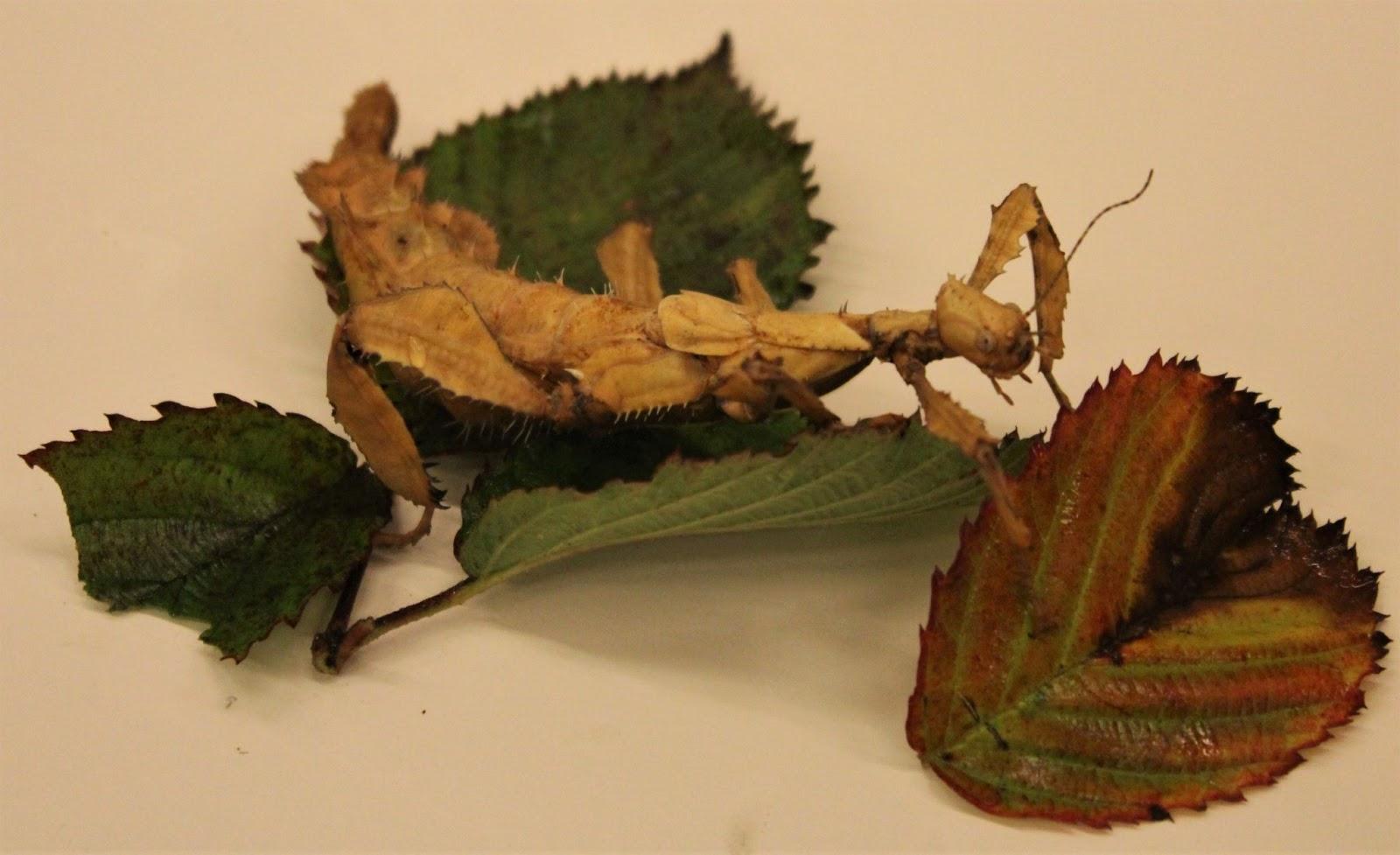 Strašilka australská
(Extatosoma tiaratum)
Phasmatidae
Strašilka australská - základní informace
v přírodě žije strašilka australská v tropických suchých lesích severovýchodního Queenslandu a Nové Guineje
samice dosahují délky až 15 cm, samci, kteří jsou okřídlení a létaví, stěží 10 cm
původně bisexuální populace často v chovu přecházejí k partenogenezi (vývin nového jedince ze samičího vajíčka neoplozeného samčí pohlavní buňkou) 
vajíčka partenogenetických populací mají nižší líhnivost a delší inkubační dobu
Co je potřeba pro chov strašilky australské?
skleněné insektárium suchého typu o minimální výšce 45 cm, občasné rosení
podestýlka: dostatečně savý materiál – lignocel, rašelina, písek, papírové ubrousky či obyčejný papír bez potisku
teplota v insektáriu: 20–30 °C
Čím a jak krmit strašilku?
v přírodě se živí převážně blahovičníky
potravu můžeme podávat v libovolných nádobkách na vodu, měli bychom však maximálně snížit riziko pádu strašilky do nádobky
strašilka australská přijímá jako potravu např. ostružiník či růžovité rostliny
jakmile je potrava v insektáriu ožrána nebo začíná žloutnout, zasychat nebo černat a plesnivět, je třeba dodat novou
je vhodné do nádobek doplňovat vodu, pokud potrava příliš rychle vysychá
Zajímavost
malé nymfy někdy obtížně začínají přijímat potravu, lze tomu napomoci přítomností žeroucích strašilek ne příliš odlišné velikosti téhož i jiného druhu, v jejichž požercích malé nymfy pokračují
Zdroje informací
KOVAŘÍK, František a kolektiv. HMYZ: Chov, Morfologie. Srázná 17, Jihlava: MADAGASKAR, 2000. ISBN 80-86068-24-2.
SCHMITZ, Siegfried. Terarijní zvířata: Ještěři, želvy, žáby, mloci, hmyz a jiné. Obstaráván, výživa, péče. Bratislava: SLOVO, 1997. ISBN 80-85711-38-9.
Giant Prickly Stick Insect. Keeping Insects: Caring for a praying mantis, butterflies, stick insects and beetles [online]. Groningen, Netherlands [cit. 2021-7-23]. Dostupné z: https://www.keepinginsects.com/stick-insect/species/giant-prickly-stick-insect/
Jak se vybavit pro chov strašilek. Světem zvířat: Blog o domácích zvířatech  s užitečnými informacemi [online]. [cit. 2021-7-23]. Dostupné z: https://svetem-zvirat.cz/jak-se-vybavit-pro-chov-strasilek/
Strašilka australská. Wikipedia: the free encyclopedia [online]. San Francisco (CA): Wikimedia Foundation, 2001- [cit. 2021-7-23]. Dostupné z: https://cs.wikipedia.org/wiki/Stra%C5%A1ilka_australsk%C3%A1